Flow simulation
Contact: Guillaume NICOLAS – guillaume.nicolas@segulagrp.com
FLOW SIMULATION
EXPERTISE & ACHIEVEMENTS
Expertise

We manage a team of 10 expert engineers in Slovakia, Serbia and Czechia. 
Proven experience in utilising Plant Simulation Tecnomatix® by Siemens to meet specific customer requirements.
Achievements 

→ Stellantis : Service Centre Management utilized for all the European plants (Logistics, Painting Shop, BIW, Trim&Final and Inter-Shop topics) – since 3 years→ Volvo Trucks : Process and Logistics simulation for the implementation of battery packs & modules assembly lines in Hagerstown factory (USA) – since 1 year→ RATP (Paris Area Railway Operator) : Optimization of the train maintenance processes of Fontenay-sous-Bois site (FR) – since 2 years
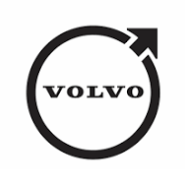 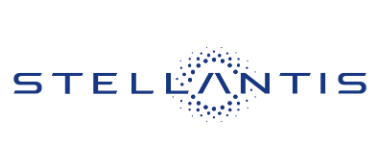 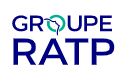 2
© SEGULA Technologies – All rights reserved
FLOW SIMULATION
INDUSTRY case studies
Set-Part Supply/Kitting - Automotive

Analysing to identify the ideal number of operators required for efficient operation.
Evaluating the optimal number of Automated Guided Vehicles (AGVs) based on buffer requirements and the distance of the operational loop.
Validating the reliability of the global model by forecasting 
one month of production to ensure robustness & accuracy.
Production film (type of product)
AGV speed & stops
Line-Side
AGV buffer & energy loading
SPS/Kitting operator loop
3
© SEGULA Technologies – All rights reserved
FLOW SIMULATION
INDUSTRY case studies
Global introduction of new AGV technology - Automotive

  Analysing to identify the optimal quantity of Automated Guided Vehicles (AGVs) required for efficient operations.
  Defining the strategic placement of loading stations to optimize workflow and minimize transportation times.
  Establishing triggers and protocols for loading and unloading processes to ensure timely delivery from marketplace locations.
4
© SEGULA Technologies – All rights reserved
FLOW SIMULATION
INDUSTRY case studies
New Battery Shop – Automotive

  Identifying the most effective flow configurations to initiate for both process and logistics operations.
  Utilizing simulation techniques to model and accelerate various processes, optimizing efficiency and throughput.
  Implementing strategies to seamlessly integrate a diverse array of battery pack options into existing systems and workflows.
5
© SEGULA Technologies – All rights reserved
FLOW SIMULATION
INDUSTRY case studies
Body Delivery Centre - Automotive

  Evaluating the effects and feasibility of accelerating production from 55 jobs per hour (JPH) to 62 JPH.
  Implementing strategic reorganisation of lift usage to enhance efficiency and streamline operations.
  Identifying and implementing various optimization strategies to maximize productivity and minimize resource wastage.
6
© SEGULA Technologies – All rights reserved
FLOW SIMULATION
INDUSTRY case studies
New process implementation - Railway

Confirm new process meets target JPH according production mix of Metro/Tramway to maintain
Localize bottlenecks and propose solutions (buffer localization, adaptation of mix, AGVs proposal)
Validate the reliability of the global model by forecasting 10 years of production to ensure robustness & accuracy
7
© SEGULA Technologies – All rights reserved